Computer Maintenance
What does “CRT” stand for?
1
UNT in partnership with TEA, Copyright © . All rights reserved
CRT
Cathode ray tube (CRT)
All CRT monitors have a cathode ray tube (CRT), which is a vacuum tube
One end of this tube is a slender cylinder that 	    consists of three electron guns 
The wide end of the CRT is the display screen
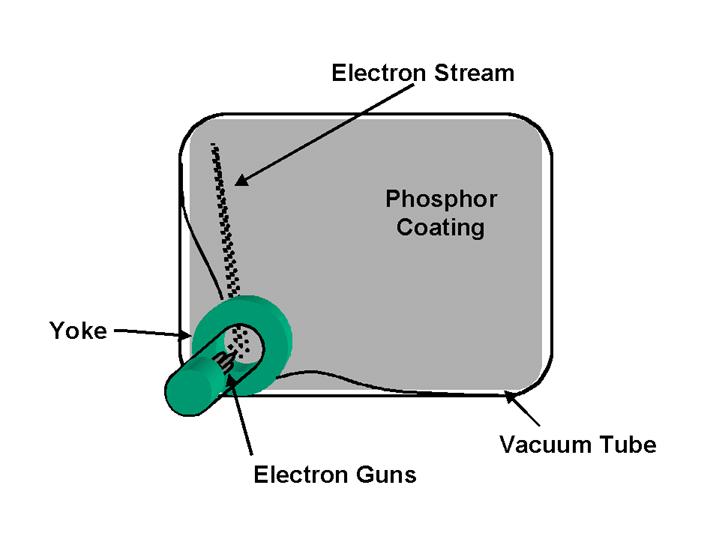 UNT in partnership with TEA, Copyright © . All rights reserved
2
Warning
Opening up a monitor can be deadly!

Even when the power is disconnected, certain components inside a monitor retain a substantial voltage for an extended period of time. If you accidentally short one of the components, it could actually kill you!
UNT in partnership with TEA, Copyright © . All rights reserved
3
CRT
When power is applied to one or more of the electron guns, a stream of electrons is generated

This stream is subjected to a magnetic field generated by a ring of electromagnets called a yoke

The phosphor coating, when struck by the electron beam, releases energy as visible light
The phospors continue to glow momentarily after being struck – called persistence.
UNT in partnership with TEA, Copyright © . All rights reserved
4
CRT Refresh Rates
Video data is displayed on the monitor as the electron gun sweeps the display horizontally, energizing appropriate areas on the phosphor coating.
Horizontal Refresh Rate (HRR)
The speed at which the electron beam moves across the screen 

Vertical Refresh Rate (VRR)
The amount of time taken by the monitor to draw the entire screen and get the electron beam back to the start
UNT in partnership with TEA, Copyright © . All rights reserved
5
CRT Refresh Rates
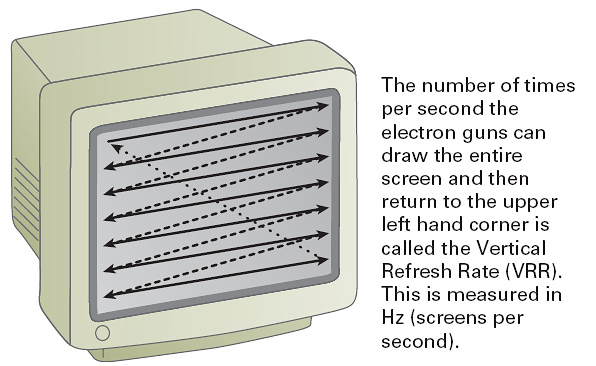 UNT in partnership with TEA, Copyright © . All rights reserved
6
Resolution
Monitor resolution is always shown as the number of horizontal pixels times the number of vertical pixels

Some common resolutions are 640X480, 100X600,1024X768, 1280X1024, and 1600X1200

These resolutions match a 4:3 ratio called the aspect ratio
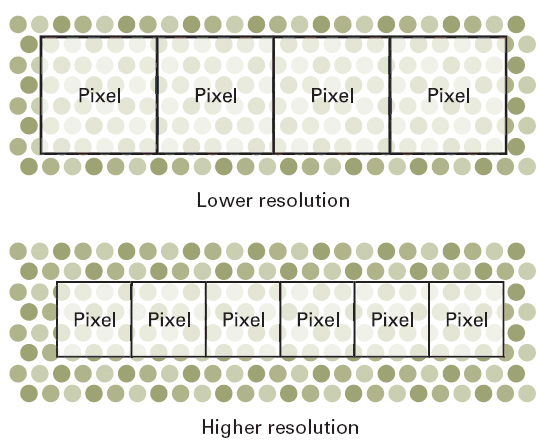 UNT in partnership with TEA, Copyright © . All rights reserved
7
CRT Connections
CRT monitors use a 15-pin, 3 row, DB type connector, and a power plug
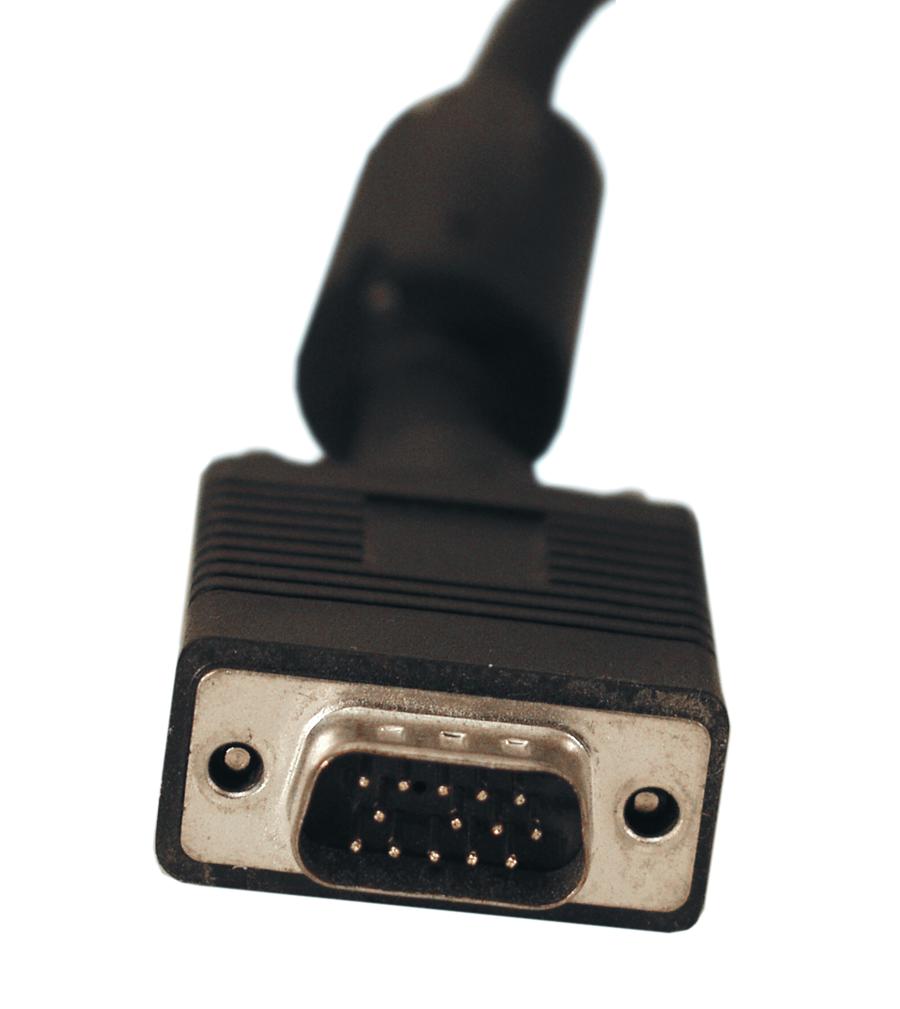 UNT in partnership with TEA, Copyright © . All rights reserved
8
Do’s and Don’ts
Do keep the screen clean
Do keep the cables tightened
Do use quality cabling
Do use power management
Do dispose of monitors properly by checking with your local waste disposal company
Don’t block the ventilation slots
Don’t use a refresh rate higher than recommended
Don’t leave the monitor on all the time – even with a screen saver
Don’t place magnetic objects like unshielded speakers close to the monitor
UNT in partnership with TEA, Copyright © . All rights reserved
9